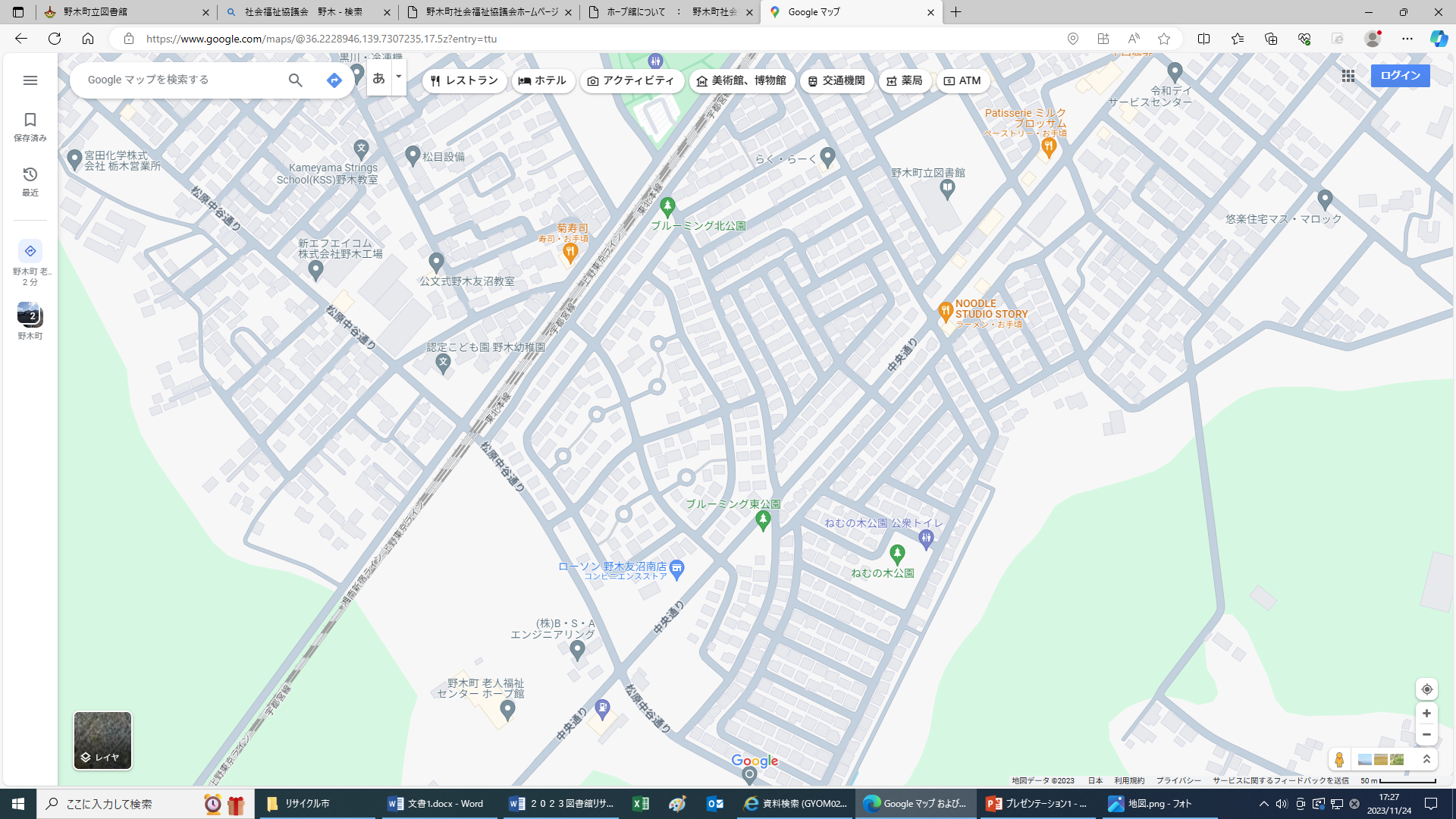 図書館まつり
第２駐車場
老人福祉センターより徒歩９分